Novembre 2011: a scuola con PIPIRIPAO
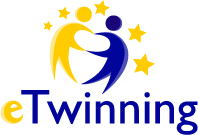 i bambini di tre anni costruiscono un amico per PIPIRIPAO
los niños de tres años construyen a un amigo por PIPIRIPAO
Per costruire PIPIRIPAO occorrono:filo di lana e stoffaPara construir PIPIRIPAO hacen falta: hilo de lana y tejido
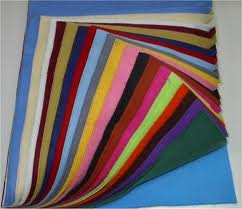 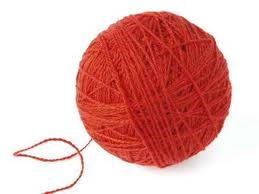 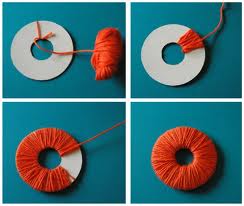 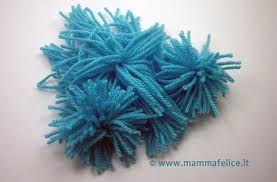 Noi abbiamo fatto così:Nosotros hemos hecho así:
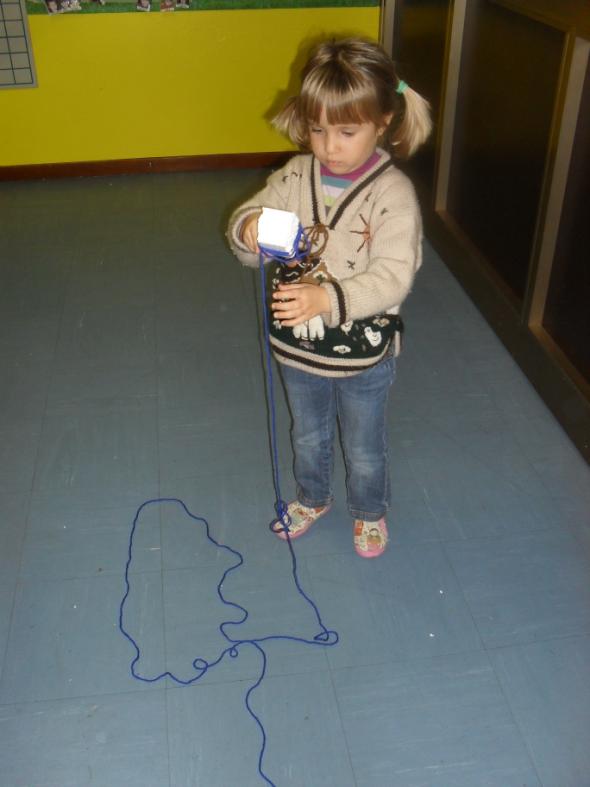 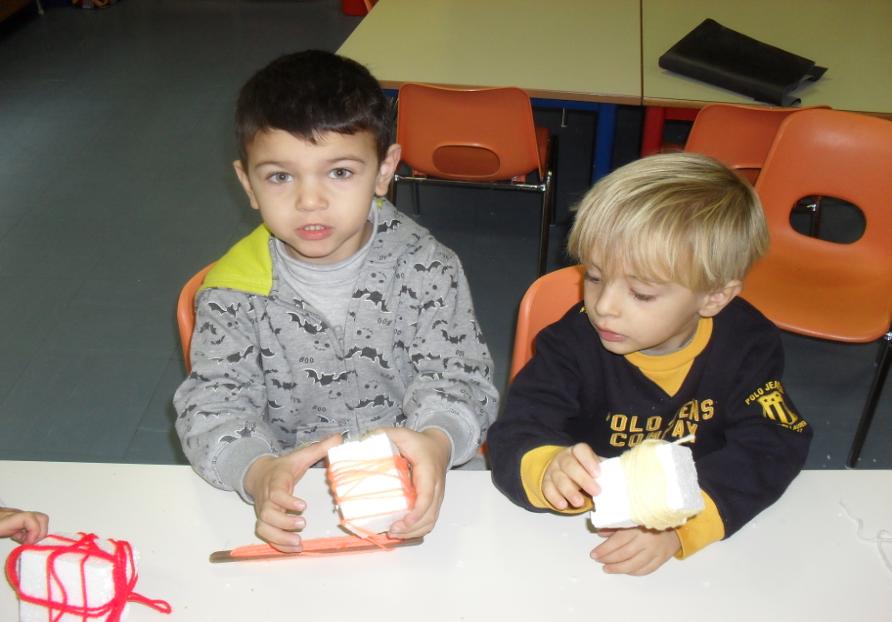 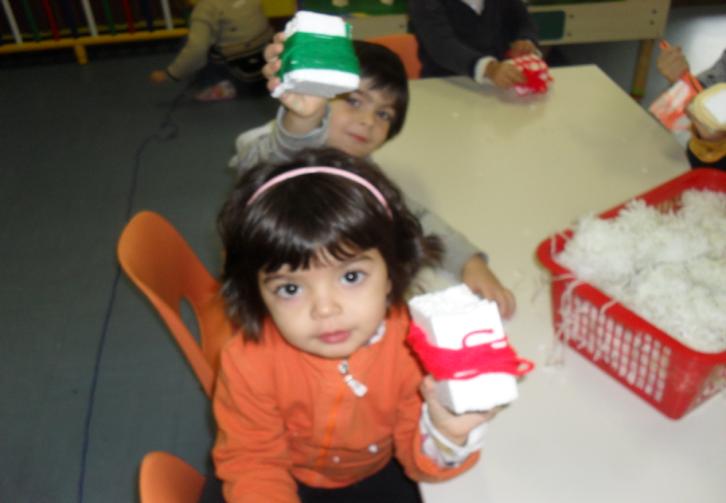 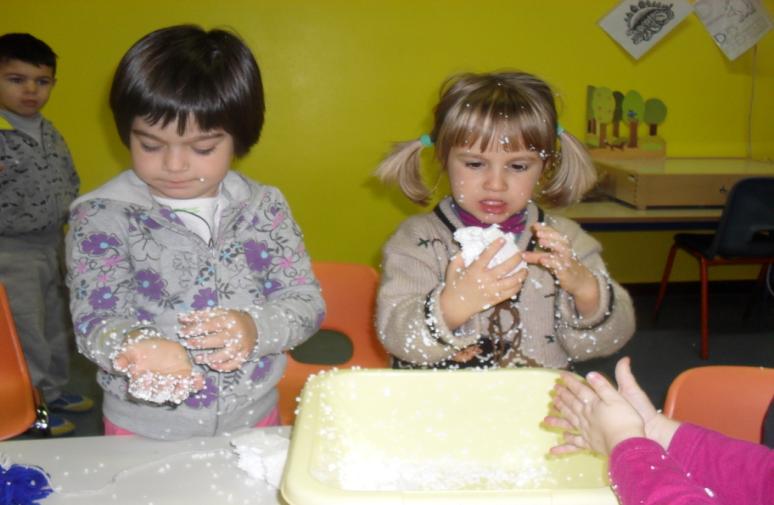 Ecco fatto!!!!¡He aquí hecho!!!!
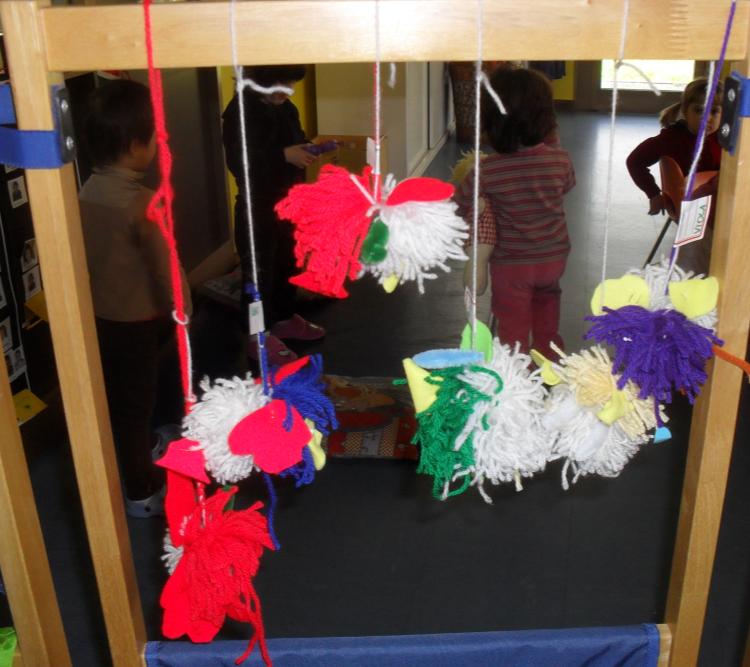 ora, giochiamo con i fratelli di PIPIRIPAOahora, jugamos con los hermanos de PIPIRIPAO
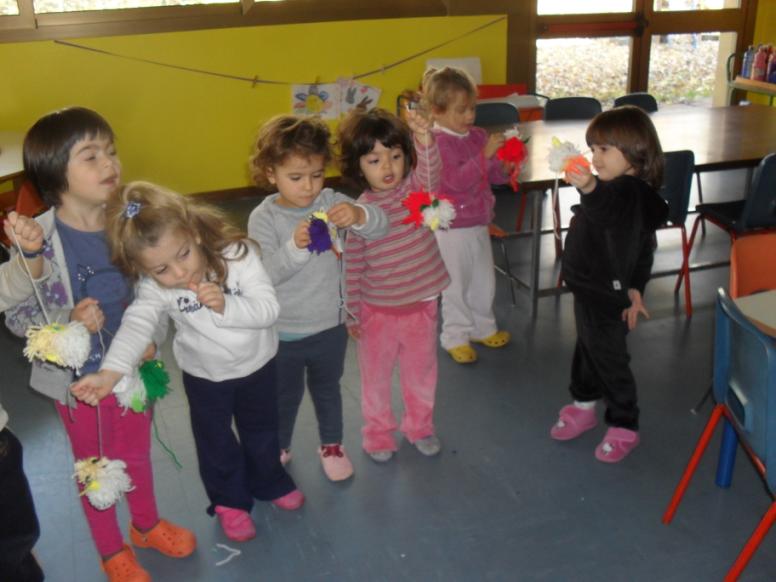 Ora, facciamo il ritratto di PIPIRIPAOAhora, hacemos el retrato de PIPIRIPAO
Ciao PIPIRIPAOHola PIPIRIPAO
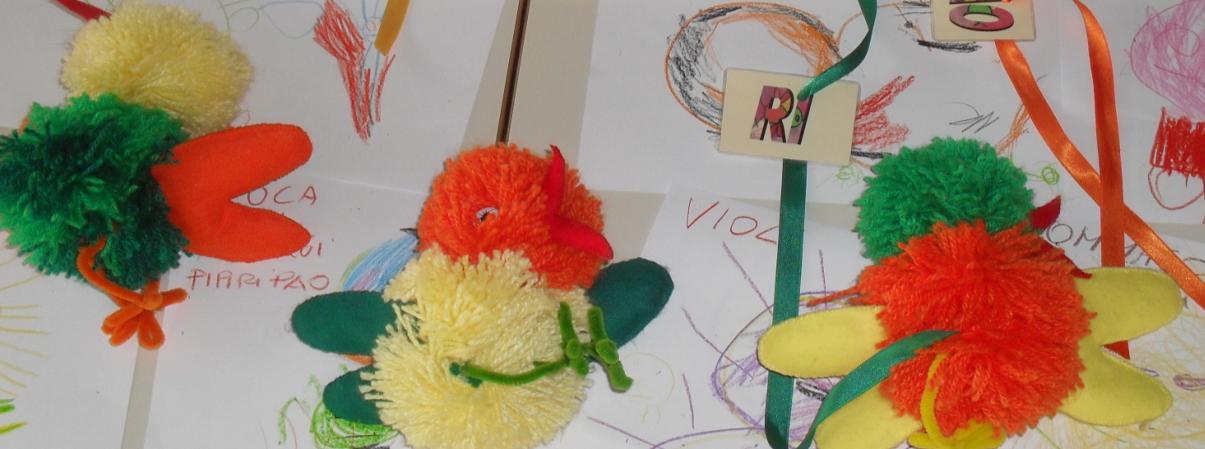